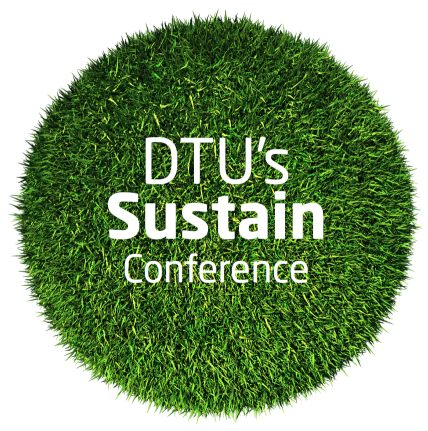 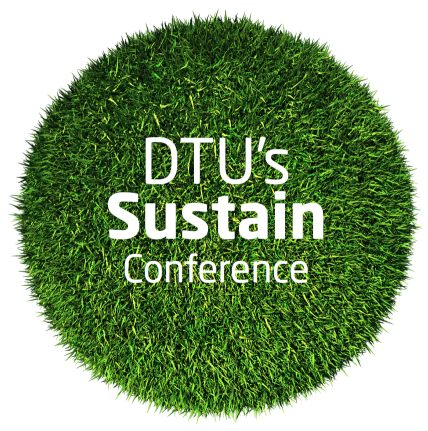 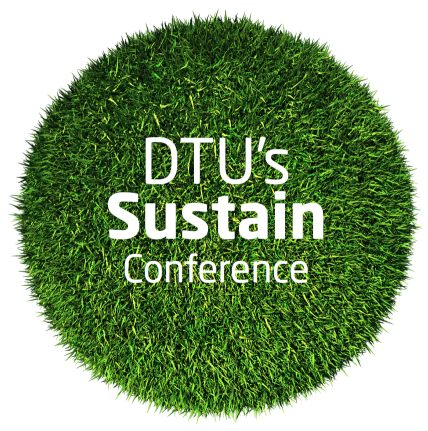 Creating technology for a sustainable society 

Join the yearly recurring conference for all research staff at DTU and key collaborators!

Time: 9-16 December 17th. 2015.

Venue: Building 101:
Oticon, and the meeting center.

Free participation for DTU employees

www.sustain.dtu.dk
Creating technology for a sustainable society 

Join the yearly recurring conference for all research staff at DTU and key collaborators!

Time: 9-16 December 17th. 2015.

Venue: Building 101:
Oticon, and the meeting center.

Free participation for DTU employees

www.sustain.dtu.dk
Creating technology for a sustainable society 

Join the yearly recurring conference for all research staff at DTU and key collaborators!

Time: 9-16 December 17th. 2015.

Venue: Building 101:
Oticon, and the meeting center.

Free participation for DTU employees

www.sustain.dtu.dk
Registration deadline
7. Nov 2015
Registration deadline
7. Nov 2015
Registration deadline
7. Nov 2015